Landscape Change Monitoring System (LCMS)
FHP ADS Webinar
May 2020
Leah Campbell
leah.campbell@usda.gov
RedCastle Resources, contractor to  

USDA Forest Service
Geospatial Technology & Applications Center
Resource Mapping, Inventory & Monitoring Program
LCMS: The Story of a Place
Ensemble-based change detection system 
Landsat TM & OLI Series data record (1985-present)
Pixel-based maps of Vegetation Loss, Gain, & Land Cover
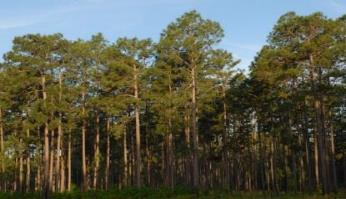 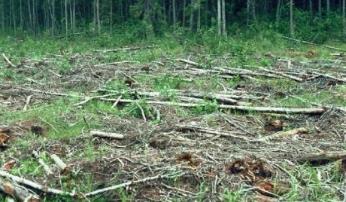 2001
2011
2007
1999
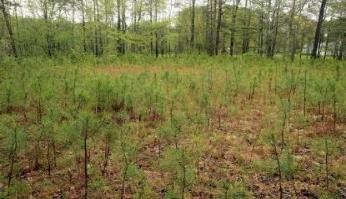 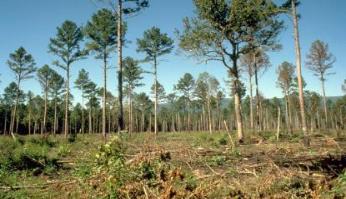 Landscape Change Monitoring System
[Speaker Notes: LCMS is an ensemble-based change detection system that leverages the Landsat data record to produce pixel-based maps of vegetative loss & gain as well as land cover and land use for every year since 1985.
We can think of this as the story of a place.]
Where is LCMS available?
CONUS - *Loss only*
Will be expanded to include other layers Jan. 2021
Region 4 – Loss, Gain, Land Cover, and Land Use
Forests - Loss, Gain, Land Cover, and Land Use
Region 1 – Flathead NF
Region 10 – Chugach NF & Kenai Peninsula
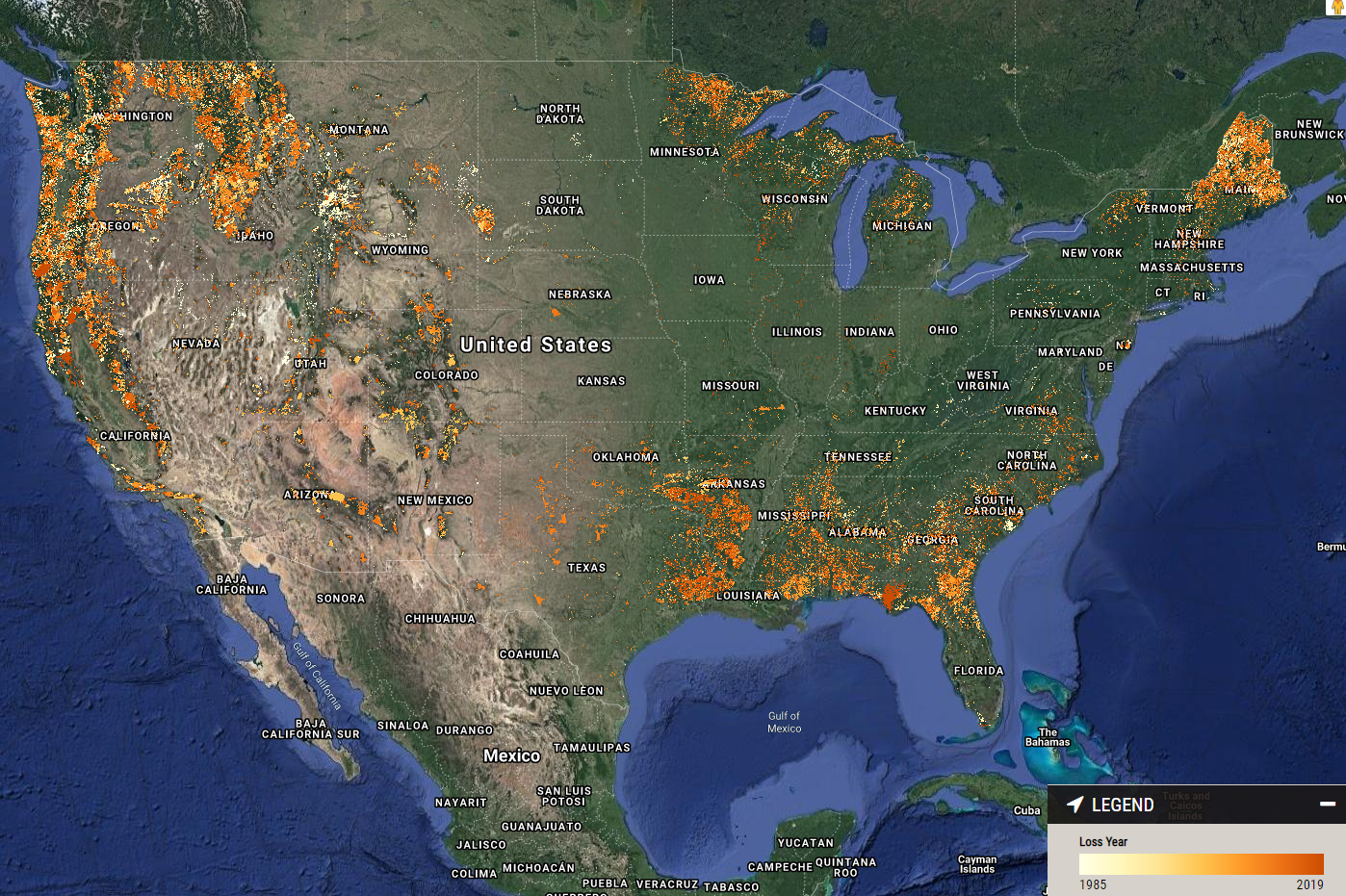 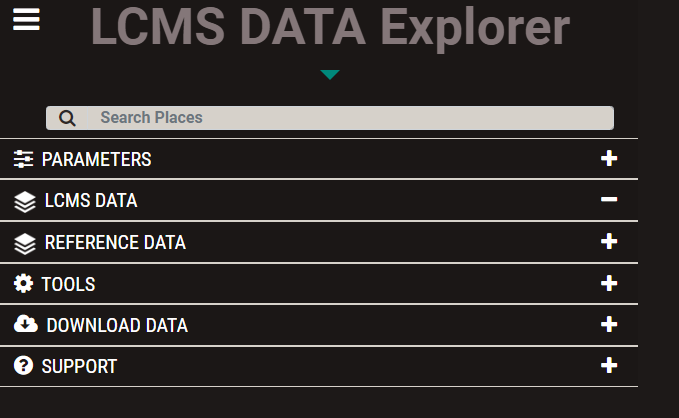 Schedule
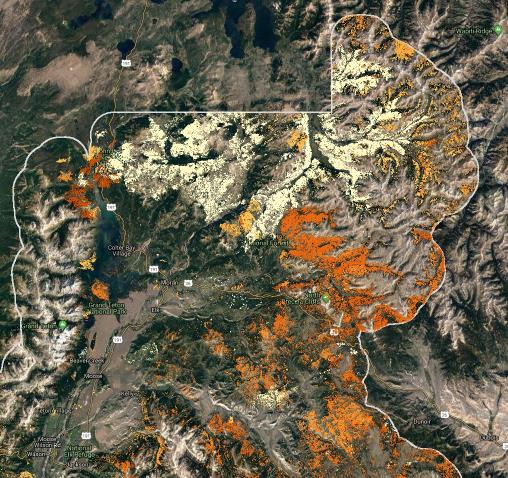 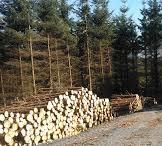 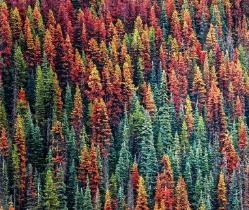 CONUS – January 2021
(Full Suite of Layers)

Coastal Alaska Product – January 2021

Non-CONUS – est. December 2021

Loss, Gain, and Land Cover

Annual Updates
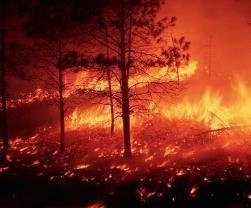 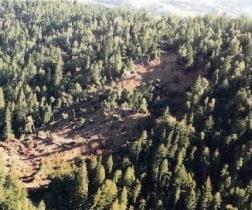 LCMS ProductsLoss
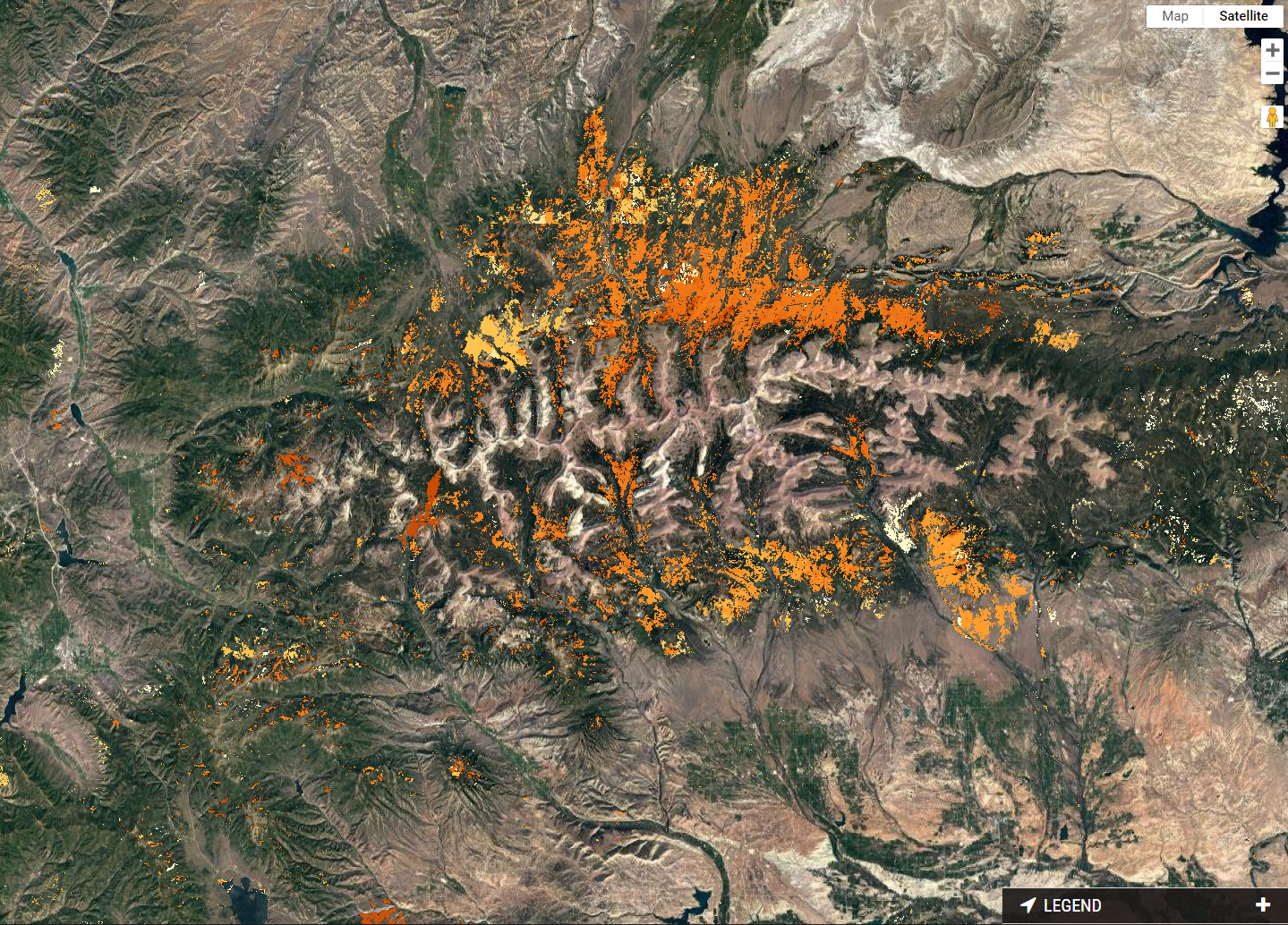 One map for each year: 1985-2019
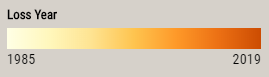 A loss in vegetation cover due to change processes such as harvest, fire, insects & disease, etc.
LCMS ProductsLoss – Time Lapse
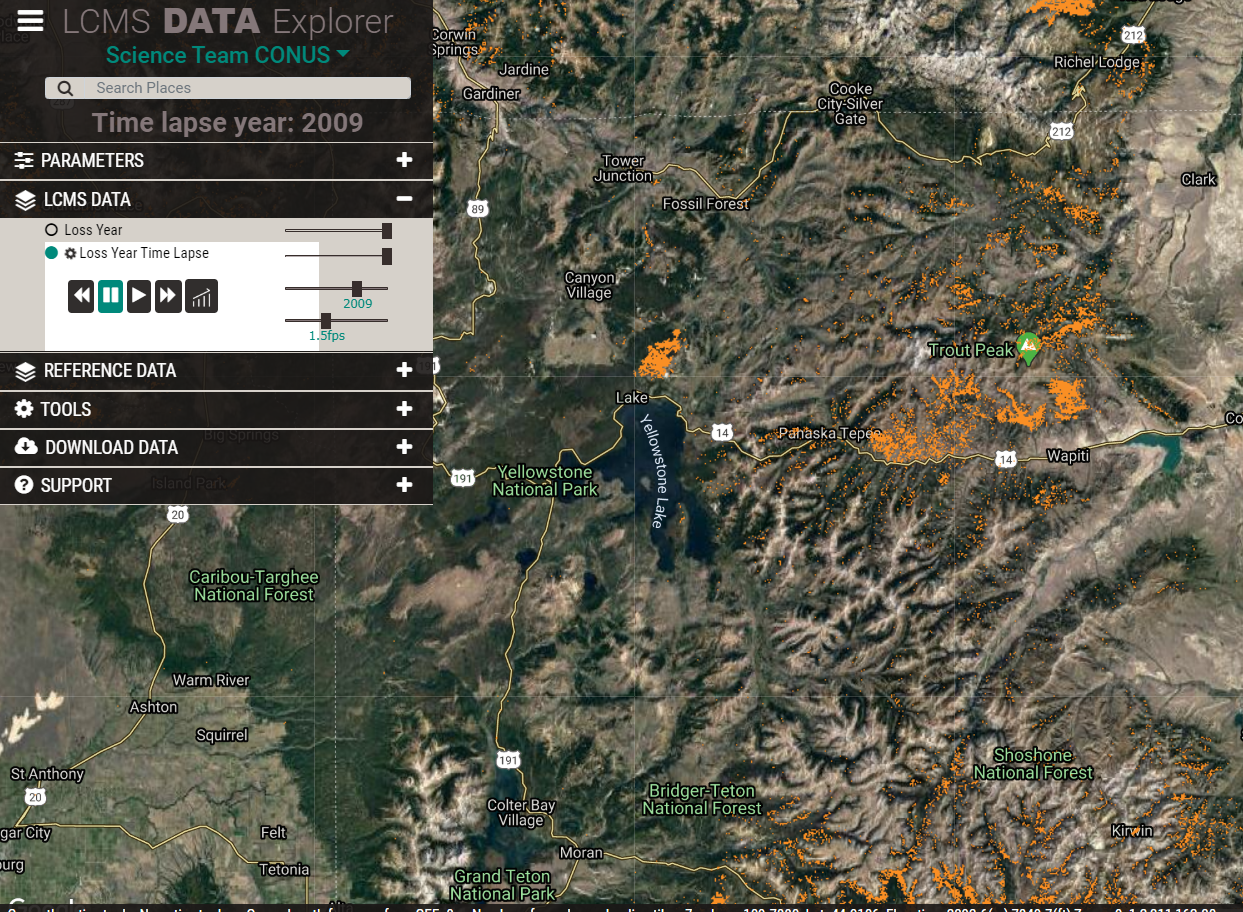 LCMSvs. LandTrendr & TimeSync
All three use a Time Series approach with the Landsat data archive
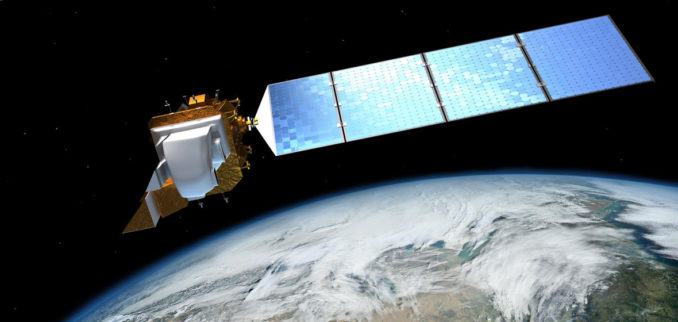 Landsat 4 TM
Landsat 5 TM
Landsat 7 ETM+ 
Landsat 8 OLI
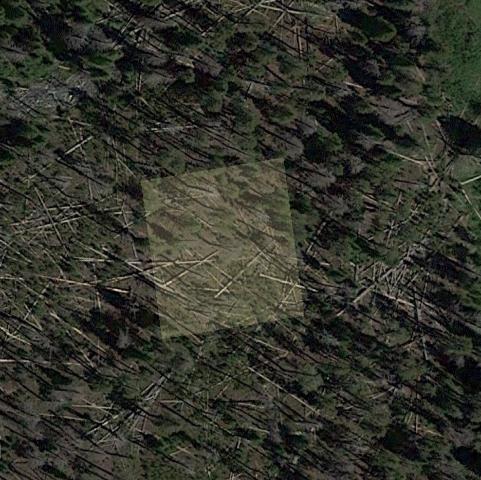 1 Data point per 
Landsat Pixel (~1/5 acre)

Landsat recurrence: ~1 image every 16 days
30m
30m
Landsat Composites
* Similar process used for LCMS & LandTrendr*
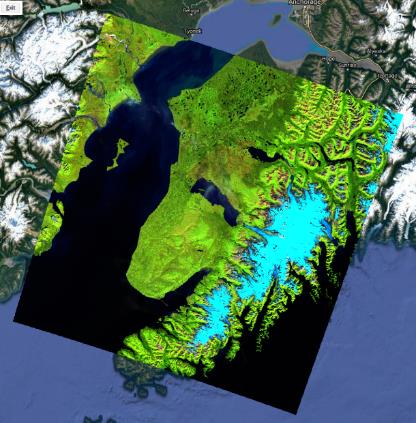 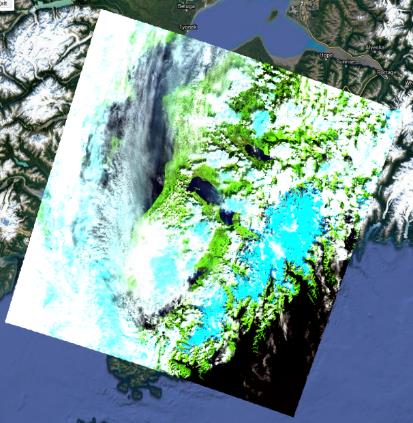 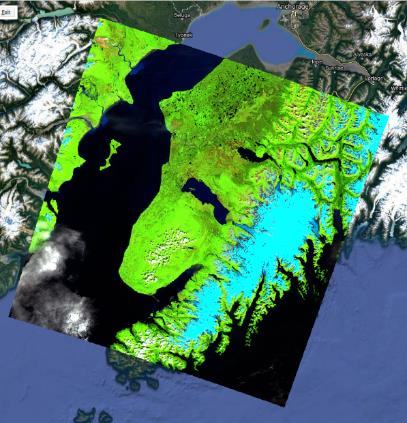 Aggregate all appropriate scenes (LCMS: early July to early September)
Mask clouds and cloud shadows
Take middle-most value at each pixel
Produces one representative composite image for each year
The Time-Series Approach
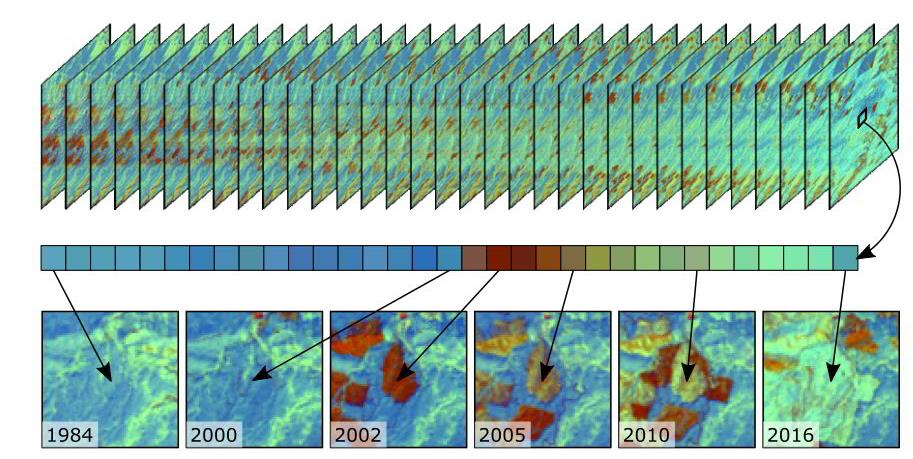 Figure from Braaten & Kennedy’s eMapR Lab LT-GEE Guide 
(https://emapr.github.io/LT-GEE/landtrendr.html)
[Speaker Notes: If you look at how spectral indices from one pixel change throughout the 35 years of composites, you can get an idea for what has happened on the landscape.]
The Time-Series Approach
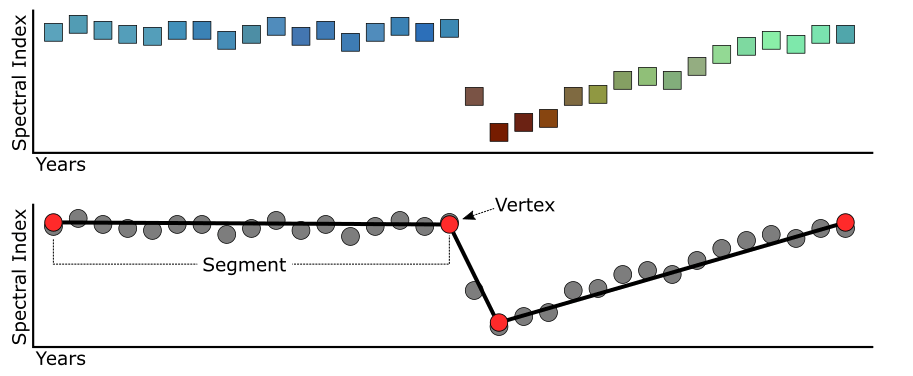 Stable
Loss
Gain
Figure from Braaten & Kennedy’s eMapR Lab LT-GEE Guide 
(https://emapr.github.io/LT-GEE/landtrendr.html)
[Speaker Notes: Here is that pixel’s spectral values in graph form. The change algorithms LandTrendr and Verdet basically fit segments to the raw values from the satellite (lower figure), that can then be interpreted as segments of “Stable”, “Loss”, or “Gain.”]
LCMSvs. LandTrendr & TimeSync
TimeSync:
Software package to manually, and systematically, analyze the Landsat time series at specific points.
Used to generate objective data for training and assessing the accuracy of the LCMS model.
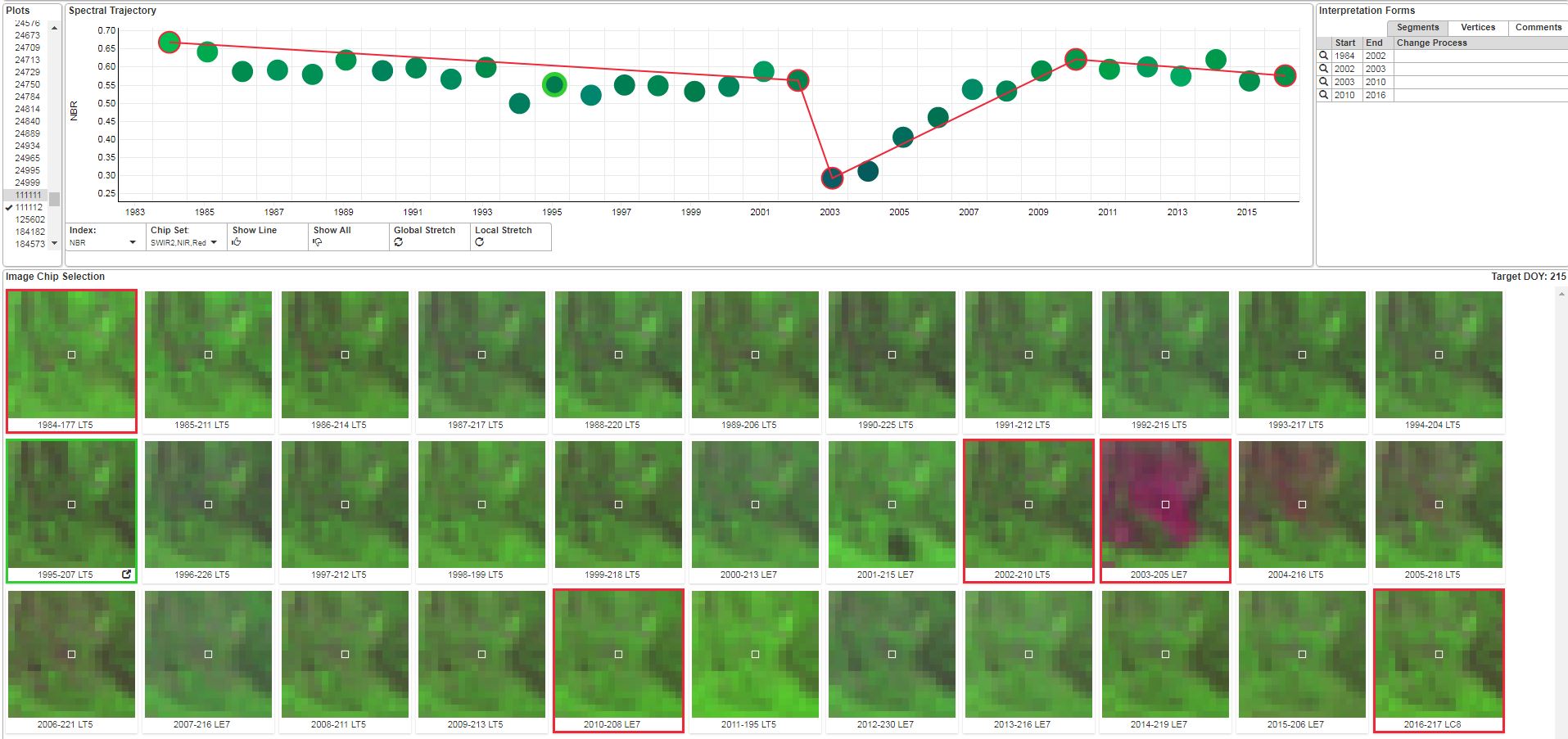 Stable
Stable
Loss
Gain
LCMSvs. LandTrendr & TimeSync
LandTrendr:
Algorithm that automatically creates segments and vertices using the Landsat composites, produces maps of loss and gain.
Can use to characterize magnitude, slope, and duration of segments – in units of the spectral index you’re using.
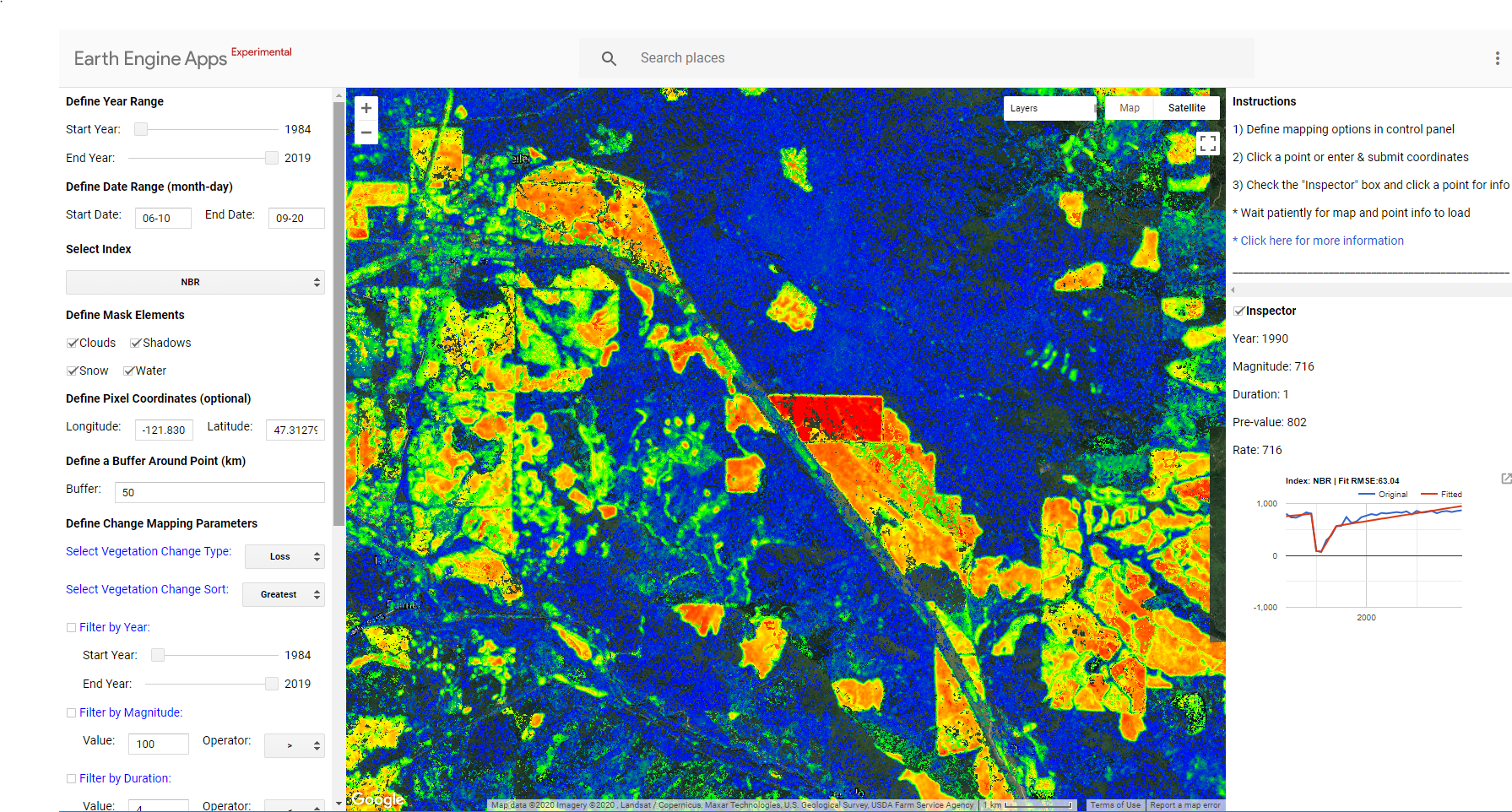 LCMS
LCMS uses an ensemble-based approach to model vegetation loss, gain, and land cover.
Landsat Composites
(Multiple bands/indices)
LandTrendr
(Multiple bands/indices)
LCMS
Ensemble
Verdet
(Multiple bands/indices)
TimeSync Plots
Pandora Moth Case Study
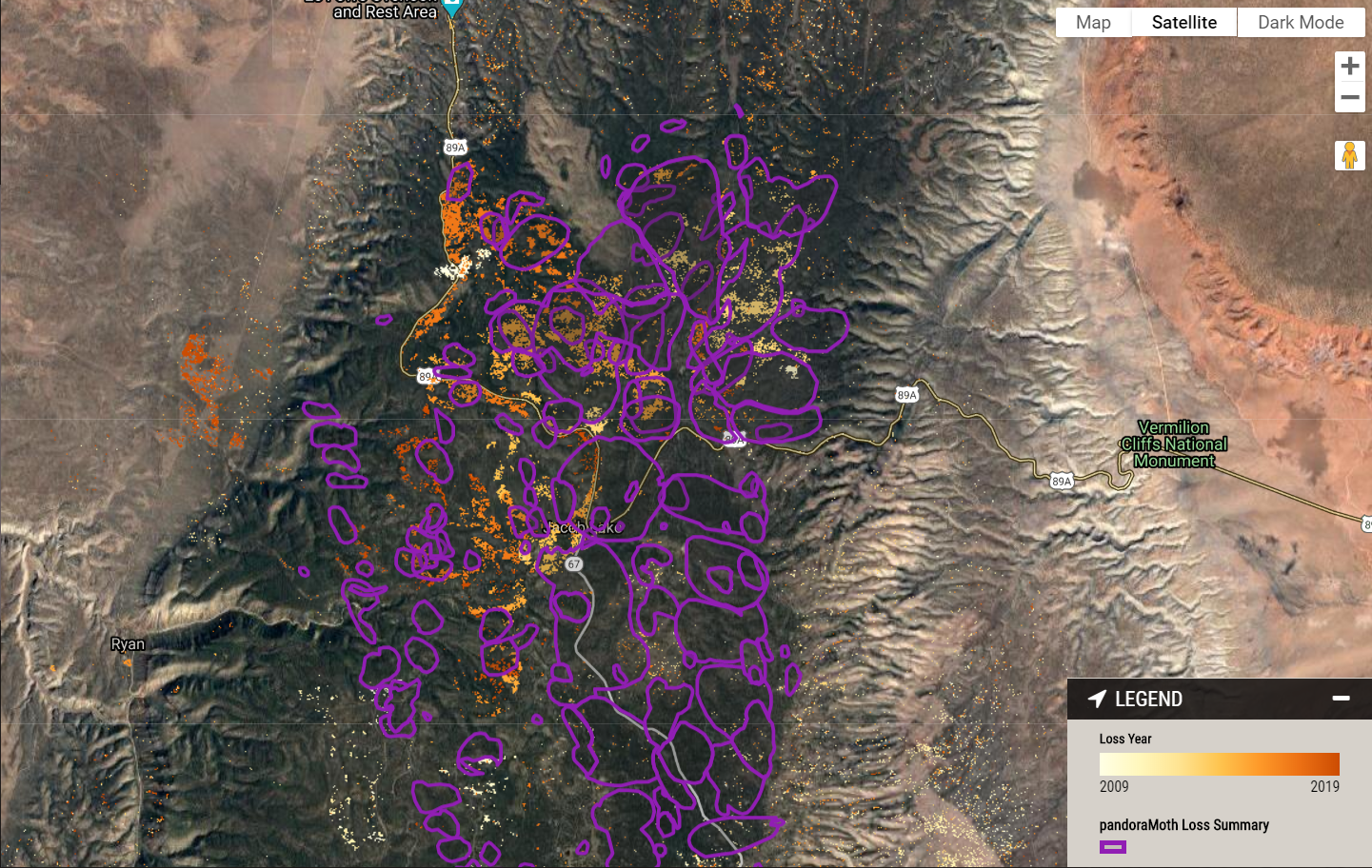 Southern Pine Beetle Case Study
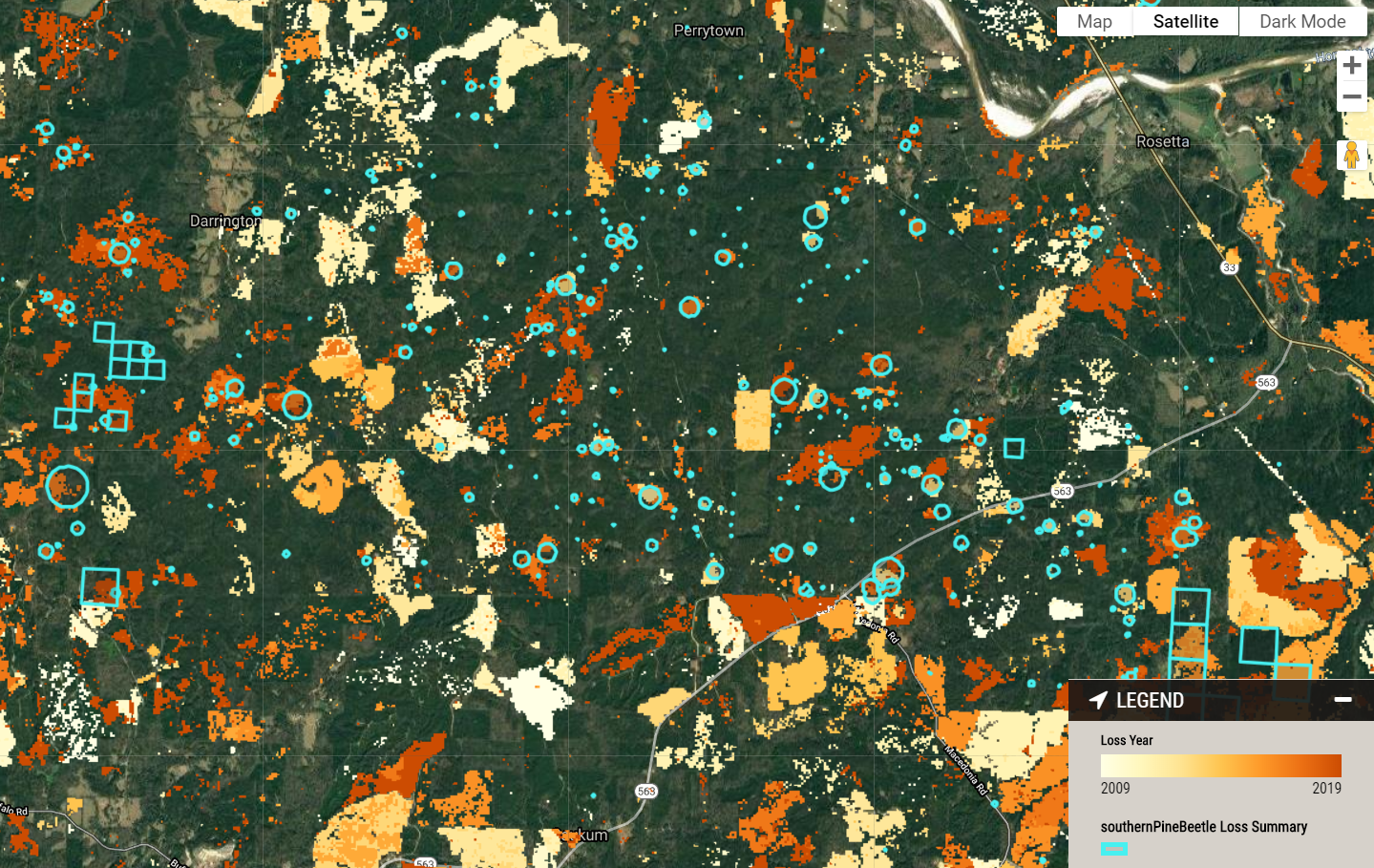 Data Explorer Demo
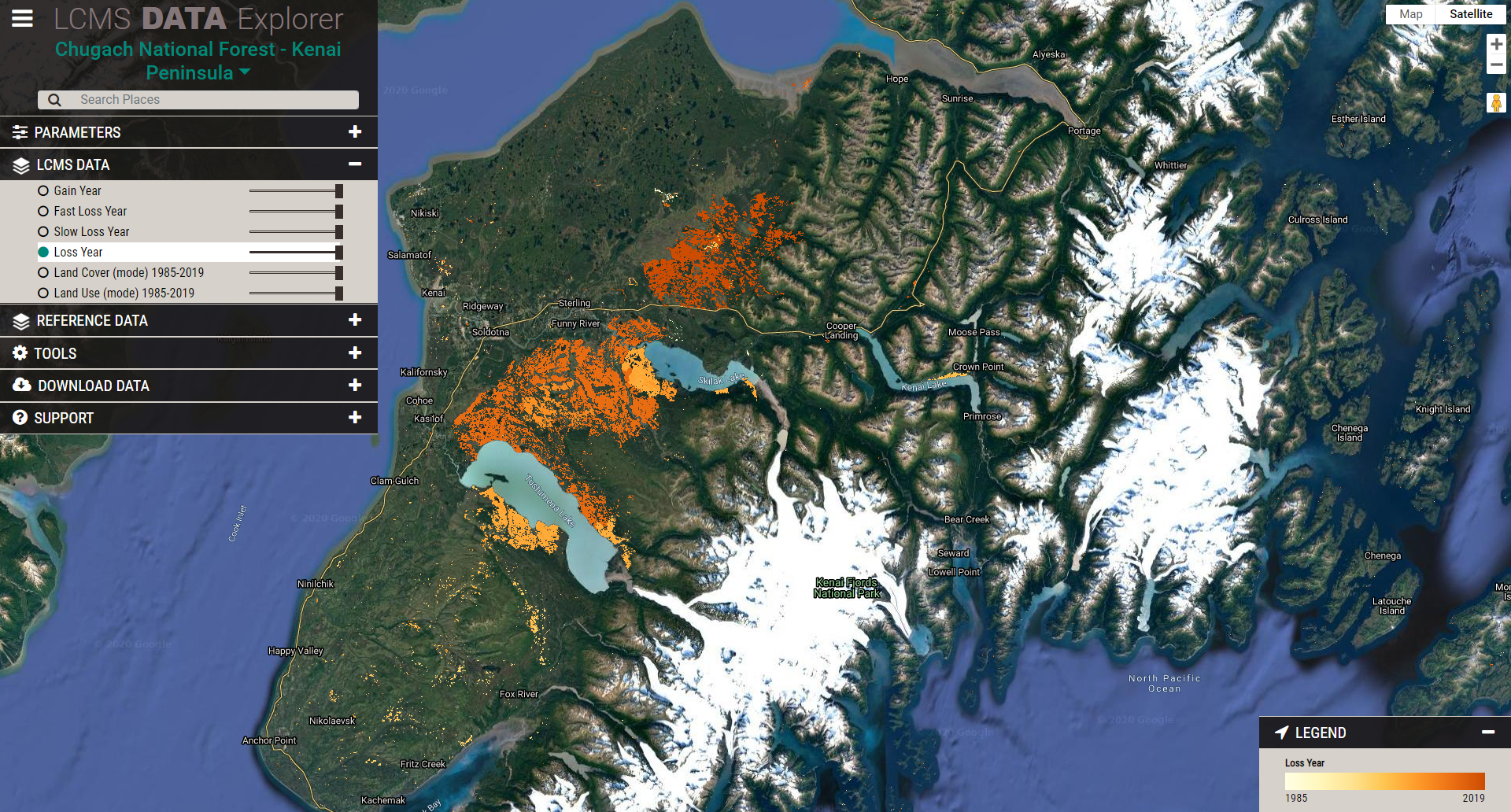 https://lcms.forestry.oregonstate.edu
Works best in Chrome!
Other Resources
LCMS IDS Viewer:
	https://usfs.earthengine.app/view/lcms-ids-viewer
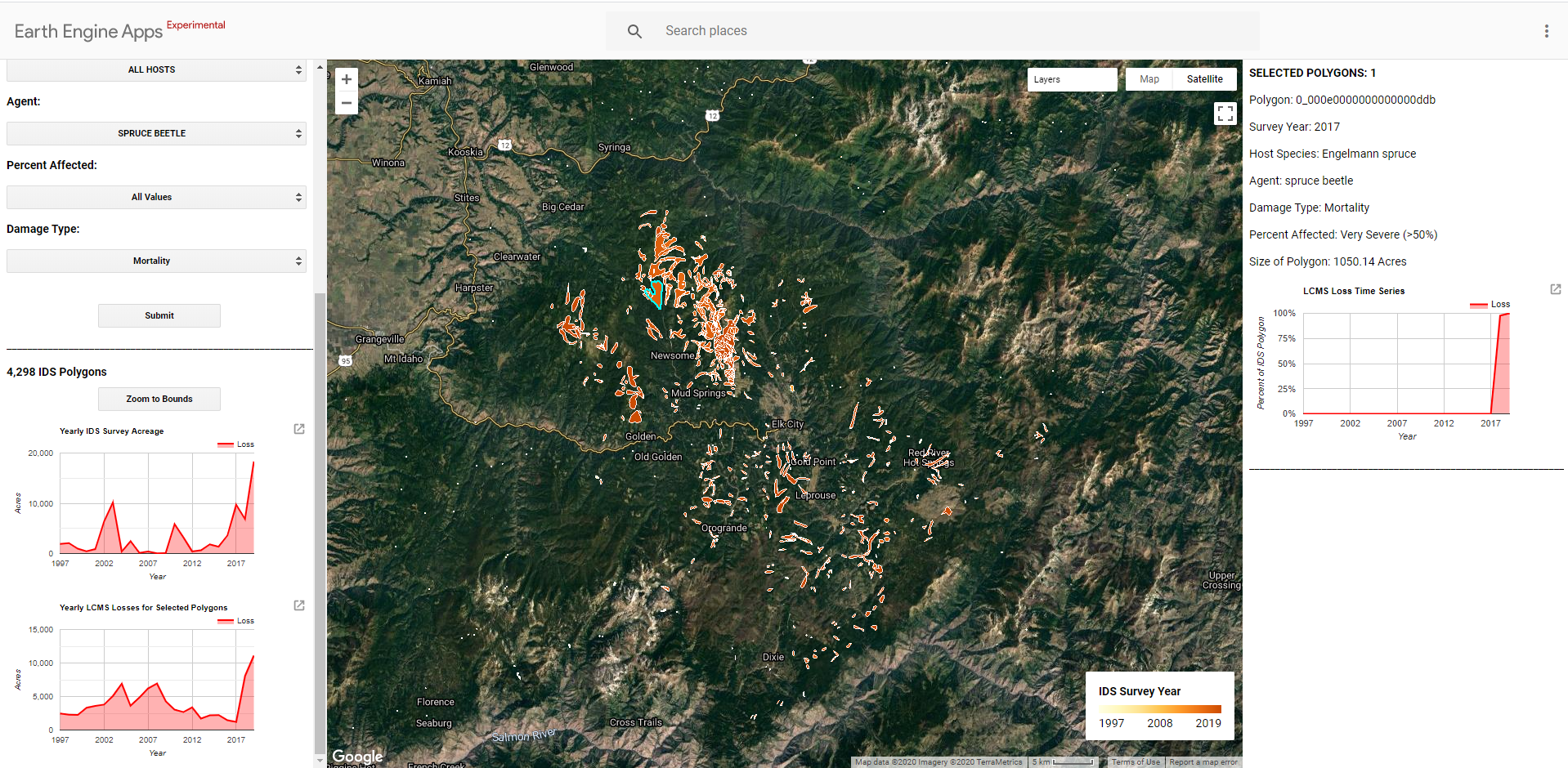 Some Final Thoughts
LCMS Data should be used in combination with other layers like IDS. It requires some additional sleuthing.
LCMS can add depth and nuance to our understanding of the history of an area / agent. It can identify spatial and temporal patterns that may not have been captured in IDS (and visa versa)
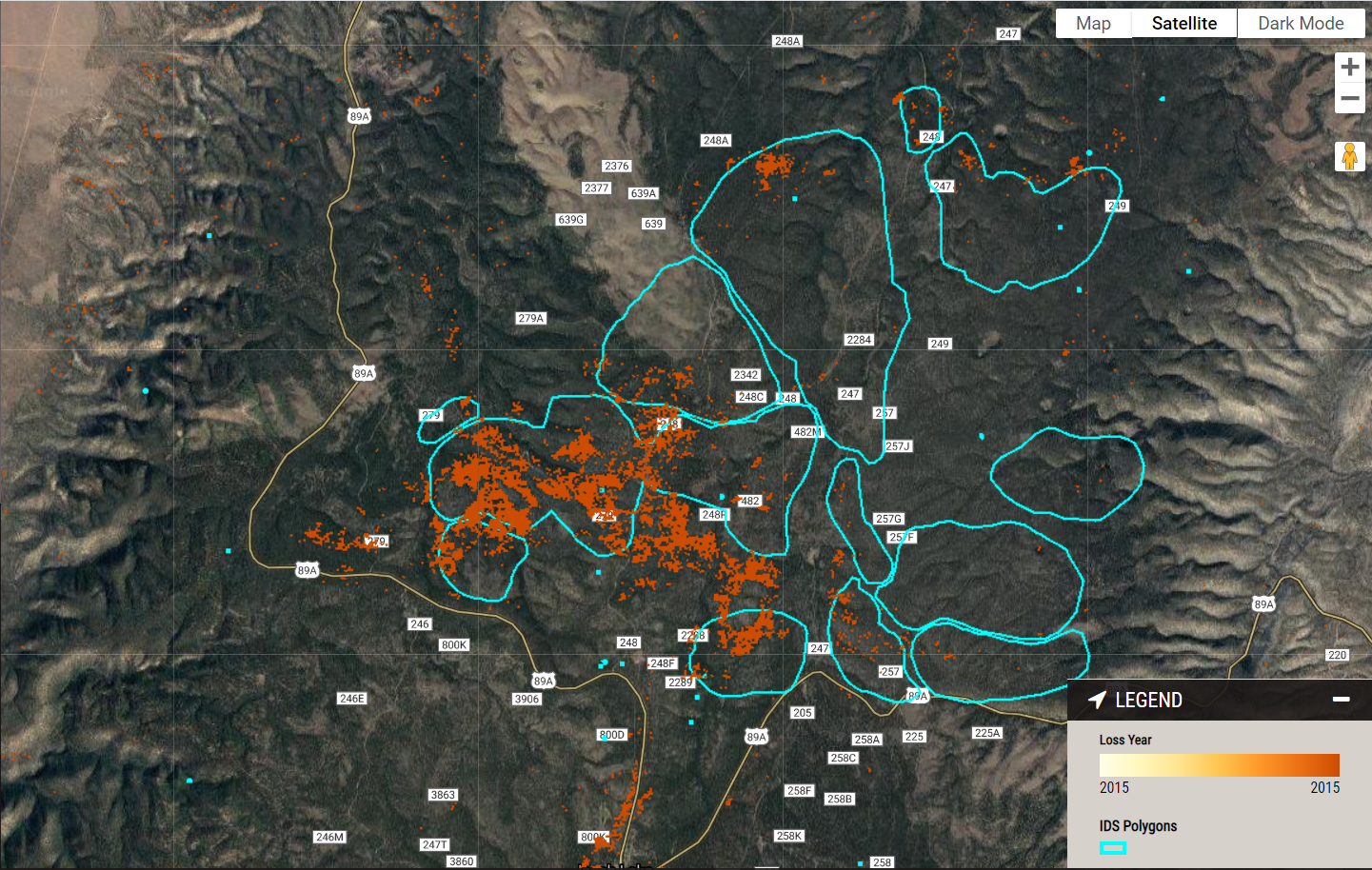 Some Final Thoughts
LCMS can be used to inform decisions about where to focus monitoring efforts
2019
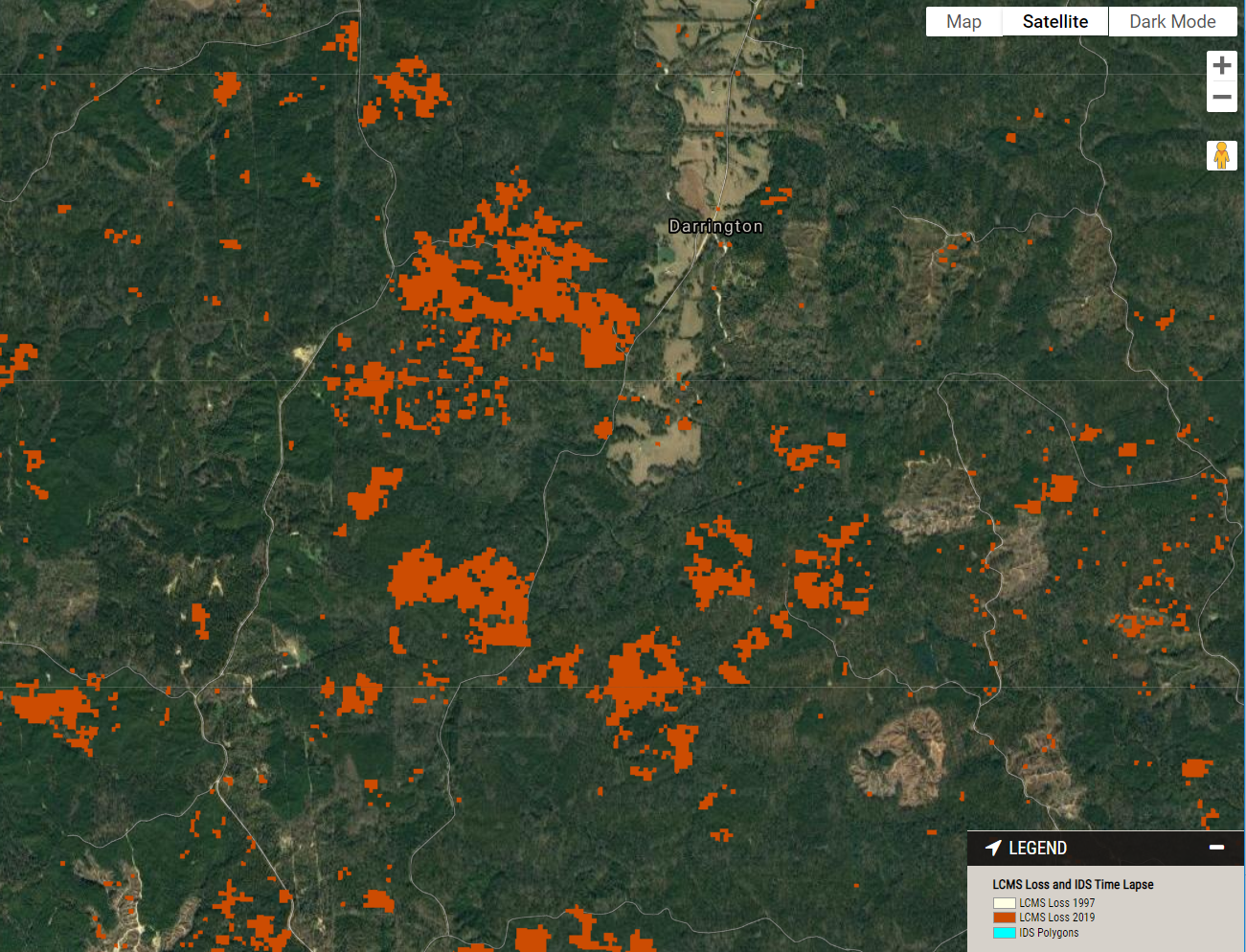 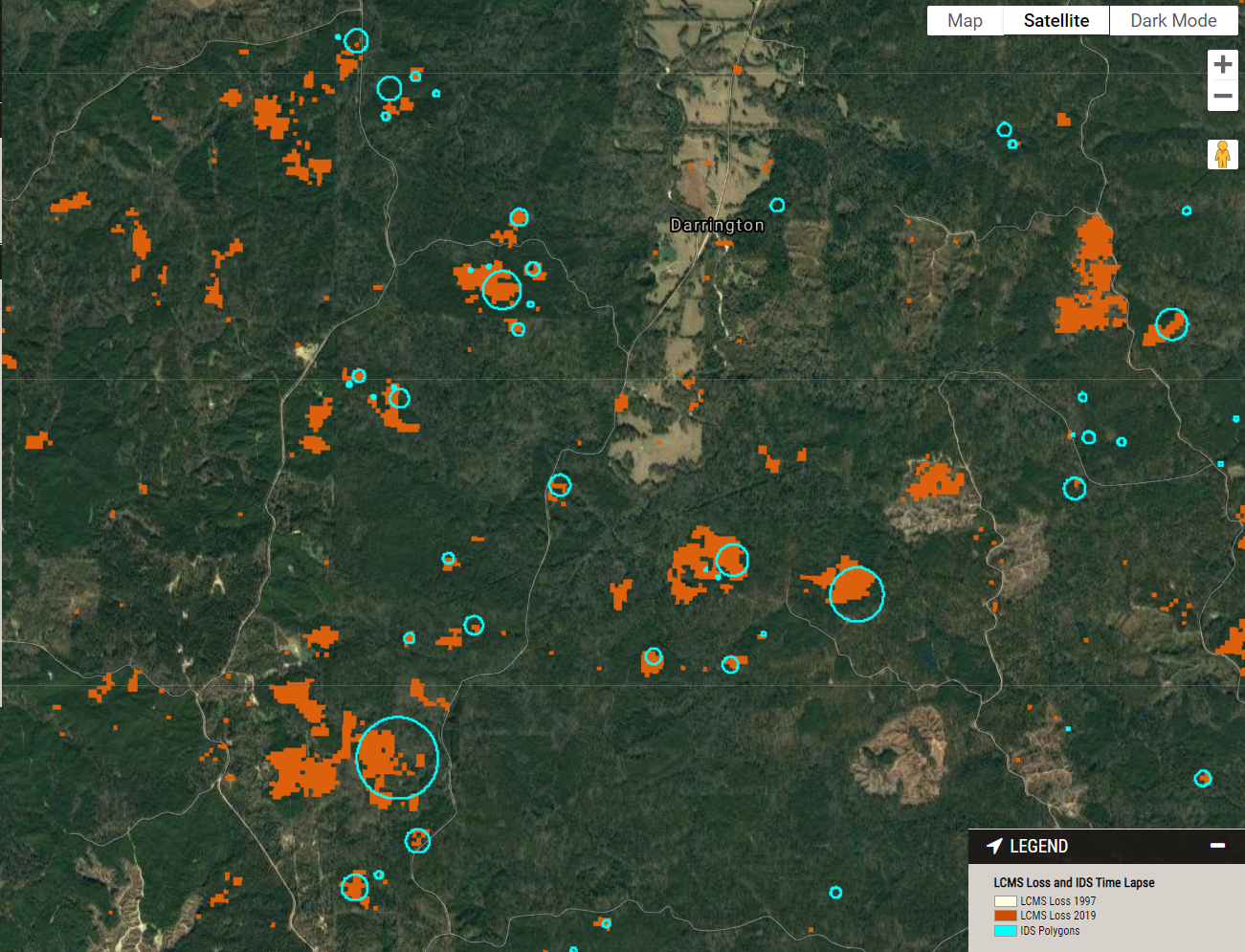 2017
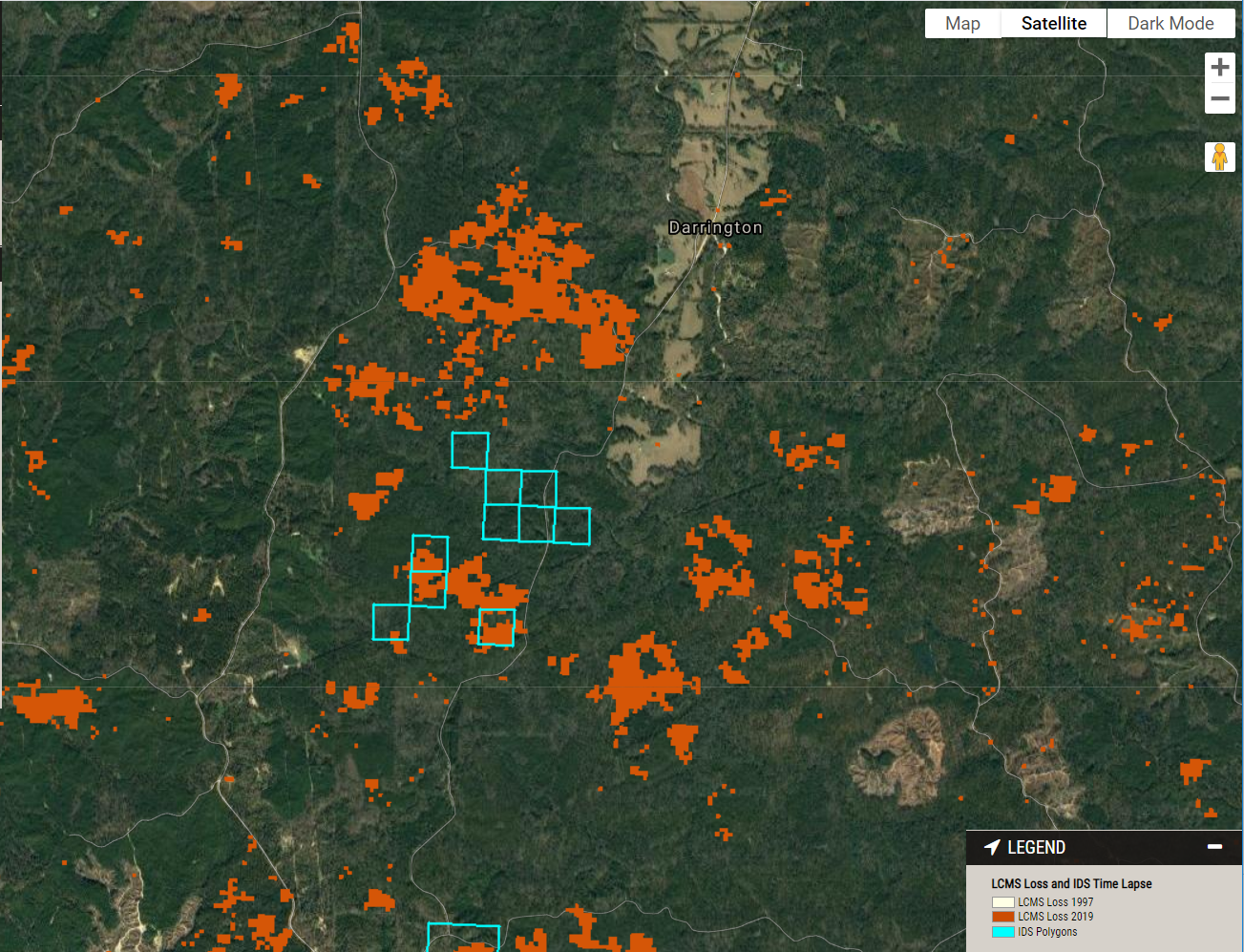 2018
Words of Wisdom from Karen Hutten
Use Clues:
Known agents and ADS
Damage patterns
Host distribution
Topography
Be suspicious of what doesn’t make sense
Limitations
Only one data point for the entire year
If your agent of interest produces the most damage in the fall, or for a brief period of time, LCMS may not be the best product to use 

30 m resolution
It generally will work best for events that produce widespread mortality. If most of a 30 m pixel is not impacted, that loss may not be sensed. 

Every agent and host will manifest differently
This will require some sleuthing. Use clues!

Best for historical analyses
The full LCMS suite for CONUS, including summer 2020, will be available in January.
It will be updated annually thereafter in the fall.
Where can I get LCMS data?
LCMS Data Explorer: 
http://lcms.forestry.oregonstate.edu
LCMS FHP Explorer:
http://lcms.forestry.oregonstate.edu/FHP
LCMS IDS Viewer:
https://usfs.earthengine.app/view/lcms-ids-viewer 
FSGeodata Clearinghouse:
https://data.fs.usda.gov/geodata/rastergateway/LCMS/index.php
T-Drive: 
T:\FS\NFS\WOEngineering\GMO-GTAC\Program\RMIM\LCMS
Email us:
leah.campbell@usda.gov
sm.fs.lcms@usda.gov
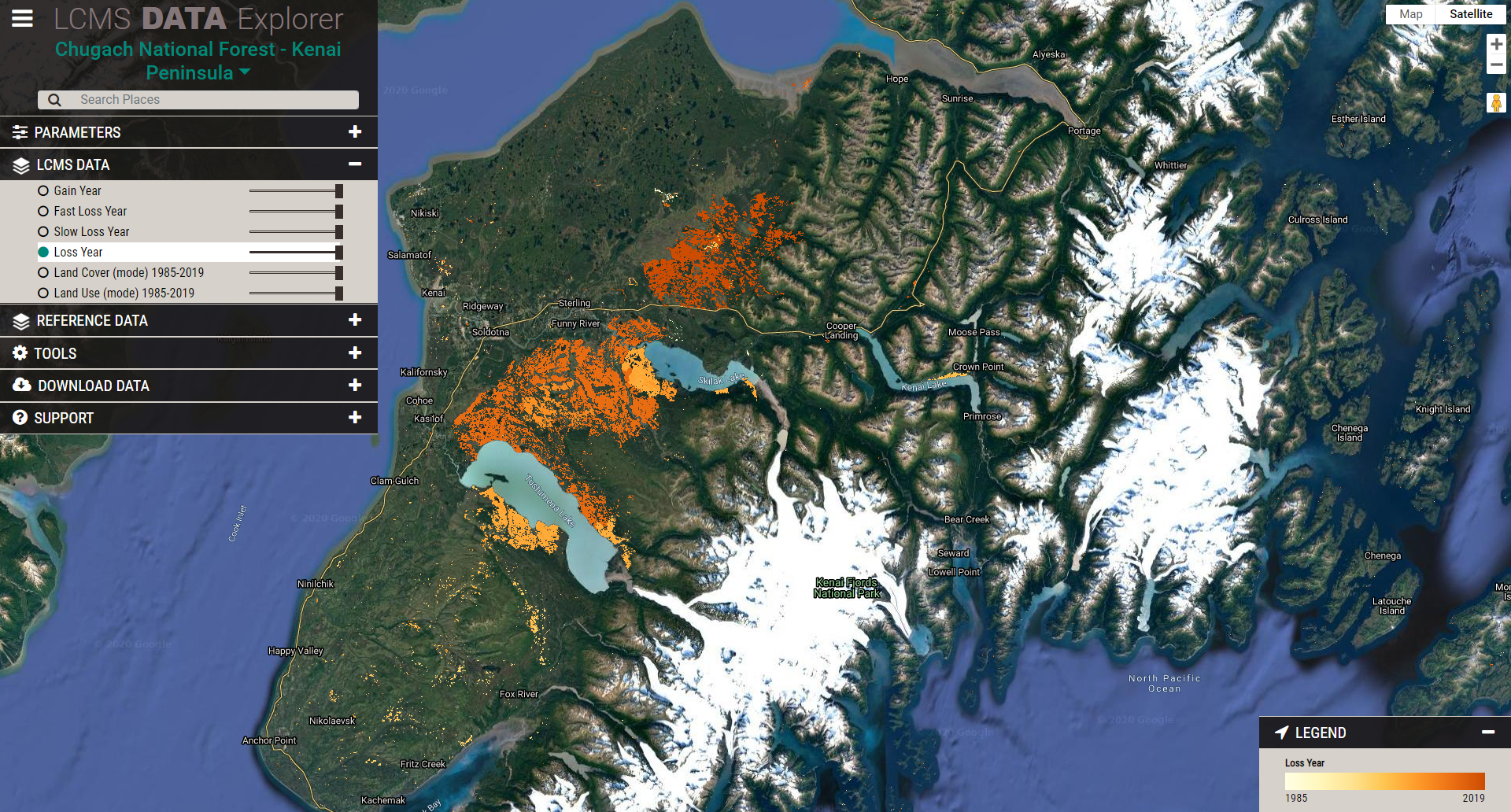